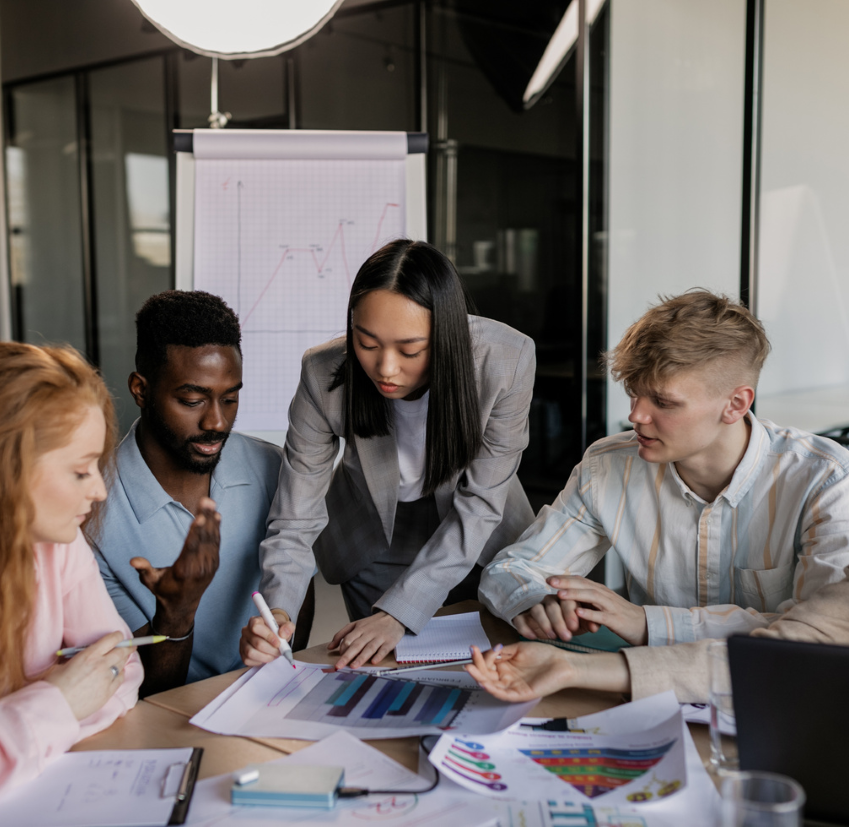 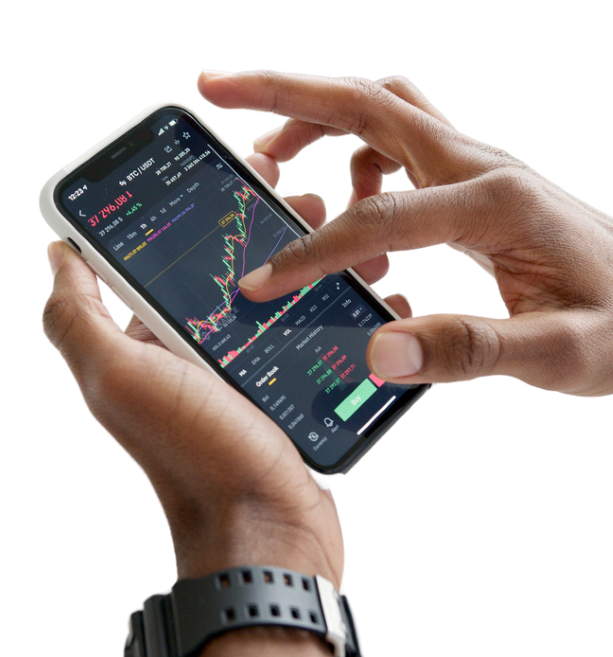 Customer
Journey
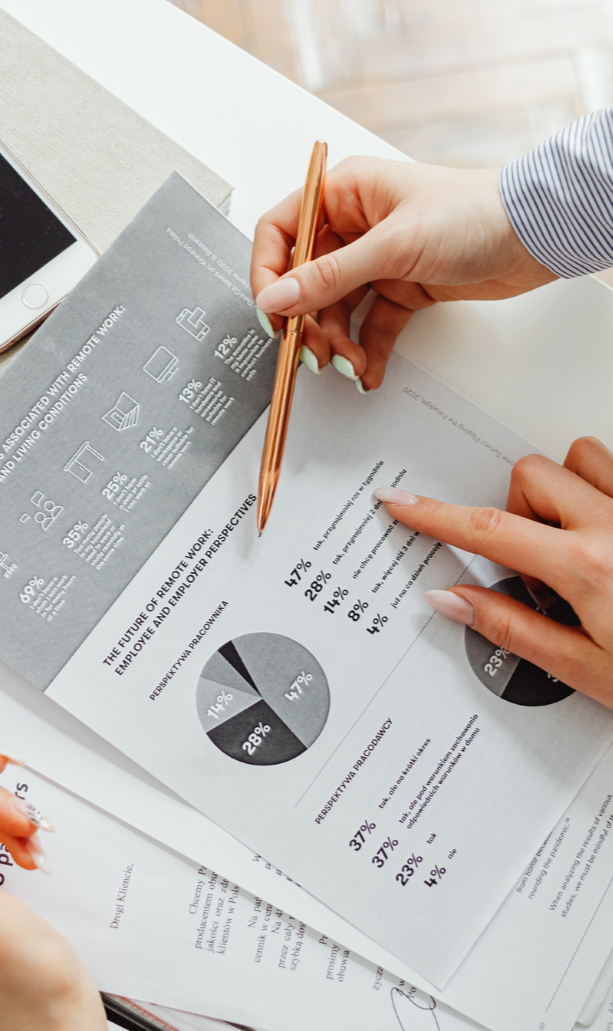 Maps & Infographics
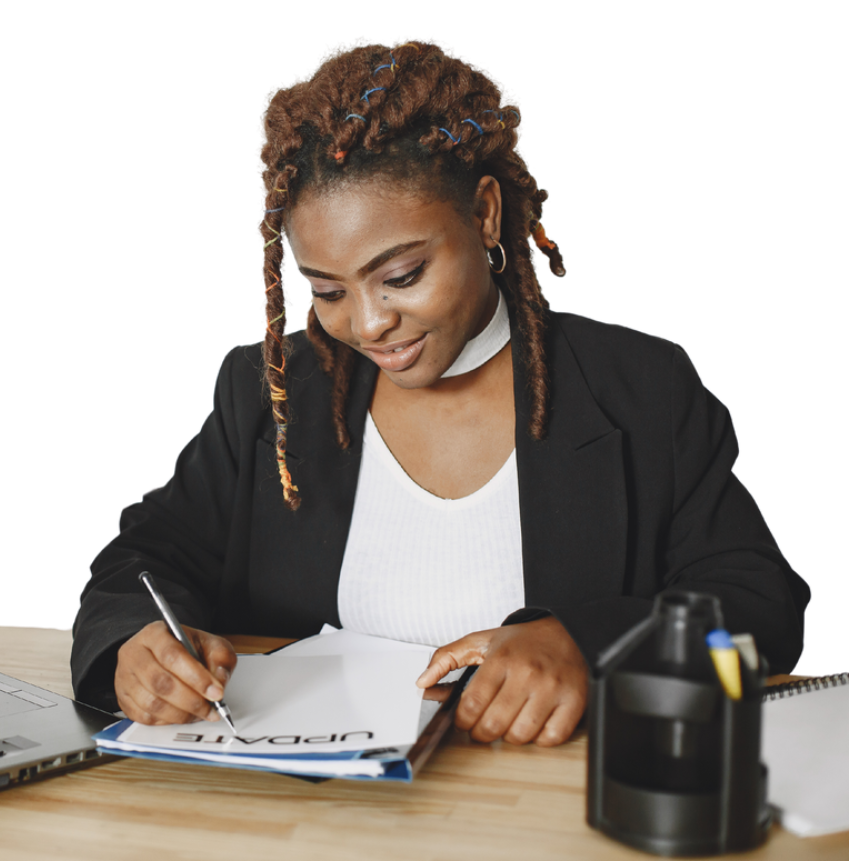 Name Surname
2024
Table Of Contents
01.
02.
03.
Introduction
Infographics
About Us
Elaborate on what you want to discuss.
Elaborate on what you want to discuss.
Elaborate on what you want to discuss.
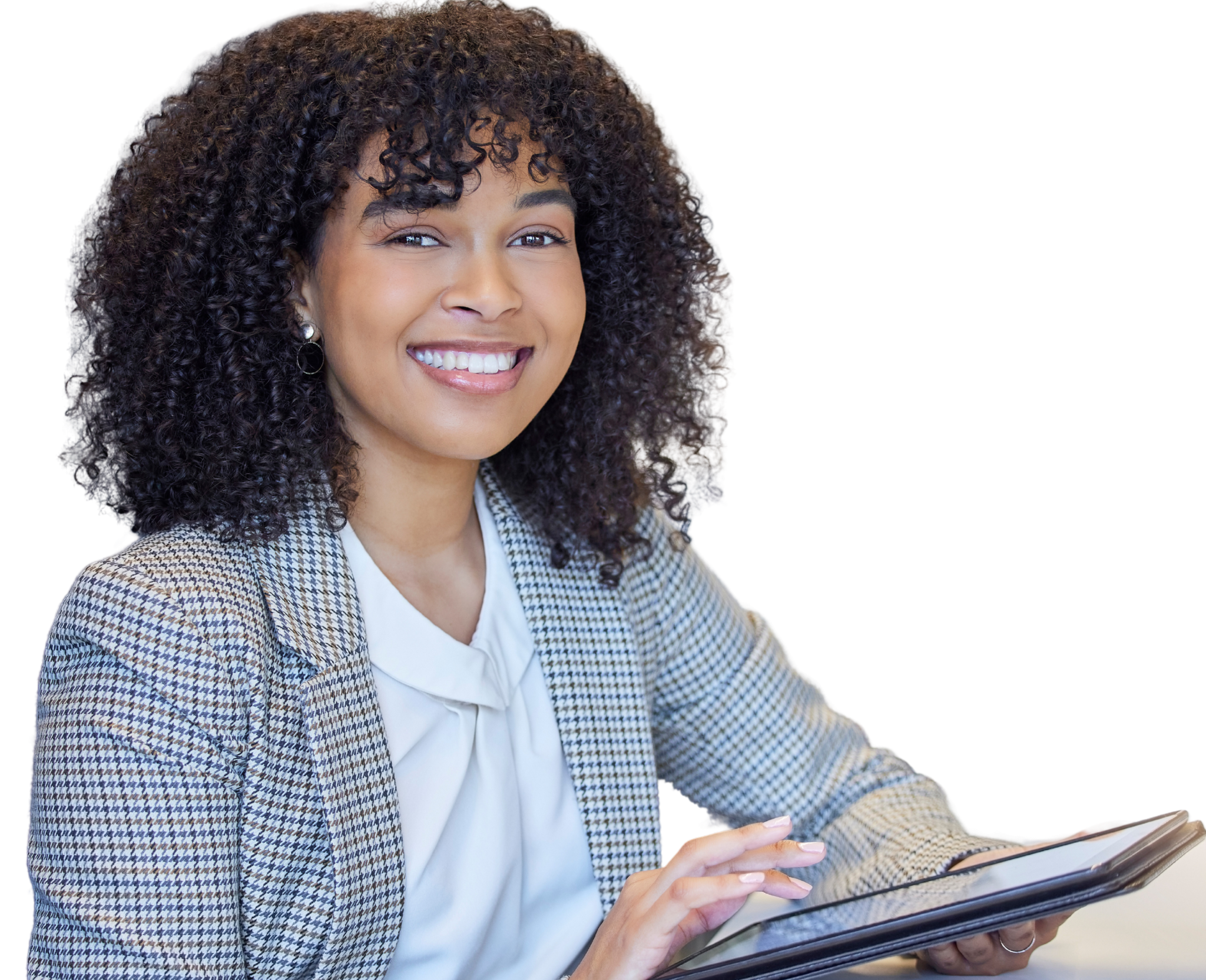 01.
Introduction
Elaborate on what you want to discuss.
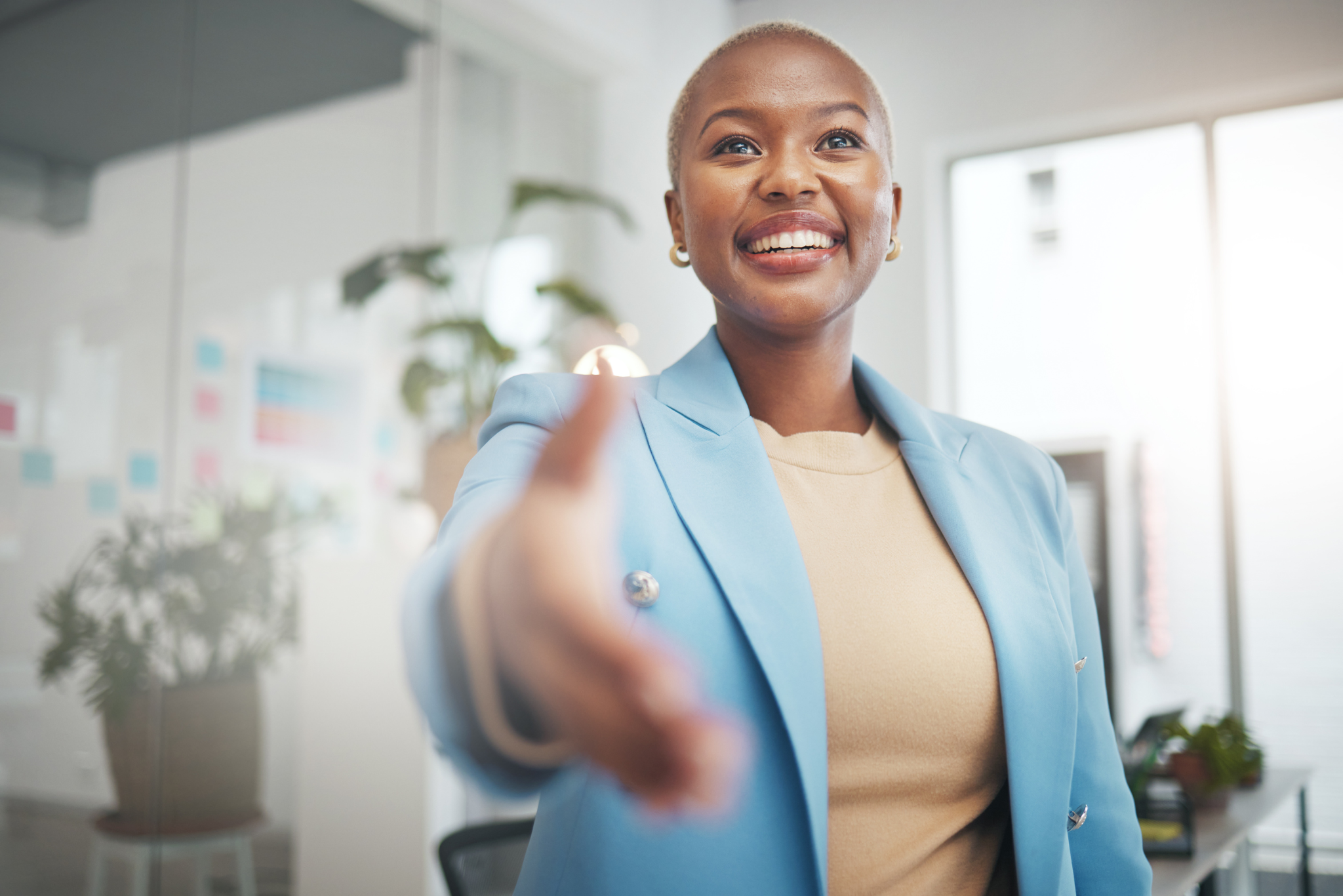 Hello & welcome to presentation
Presentations are communication tools that can be used as demonstrations, lectures, speeches, reports, and more. It is mostly presented before an audience.
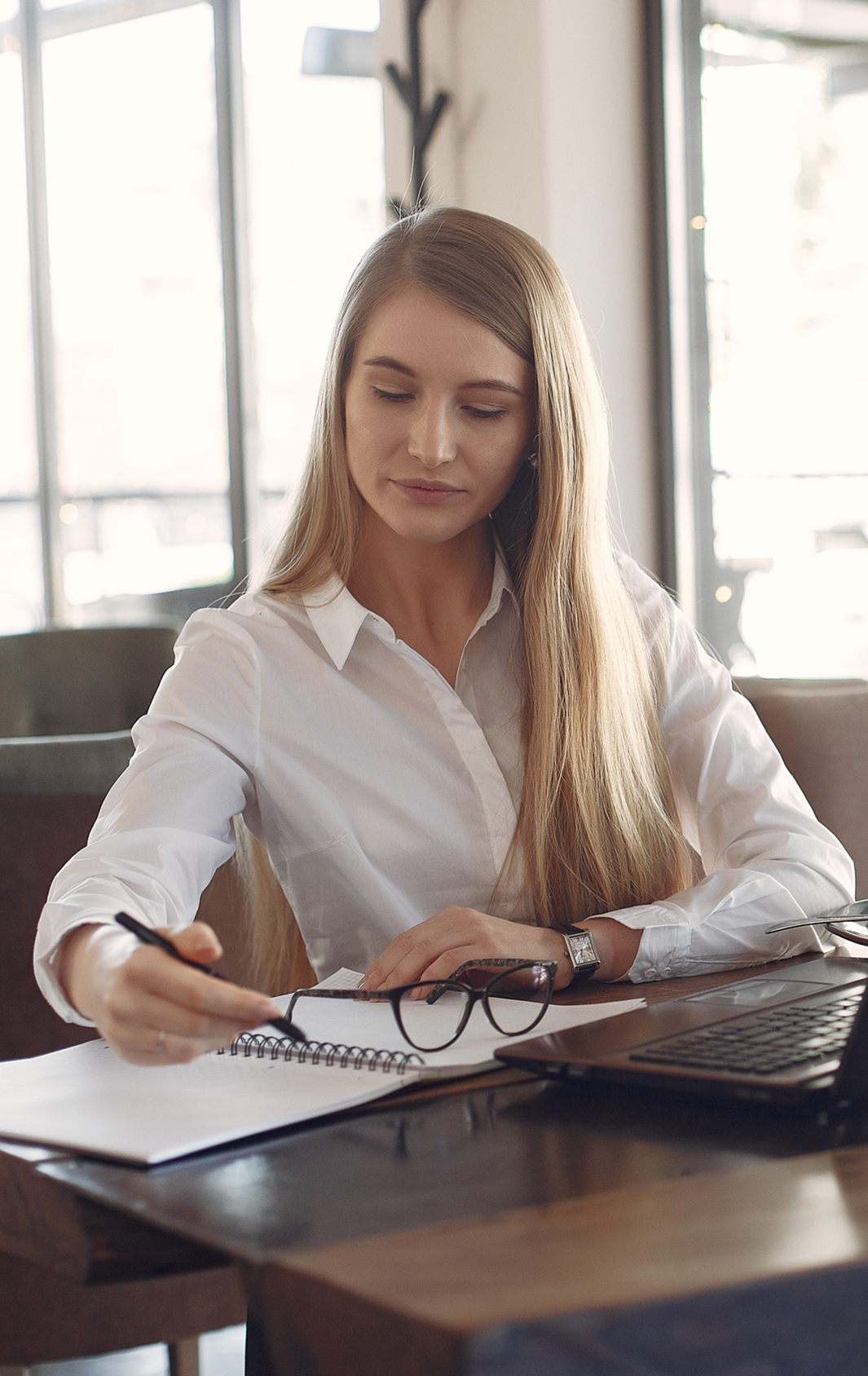 Write your topic or idea
Add a
main point
Add a 
main point
Elaborate on what you want to discuss.
Elaborate on what you want to discuss.
Add a 
main point
Add a 
main point
Elaborate on what you want to discuss.
Elaborate on what you want to discuss.
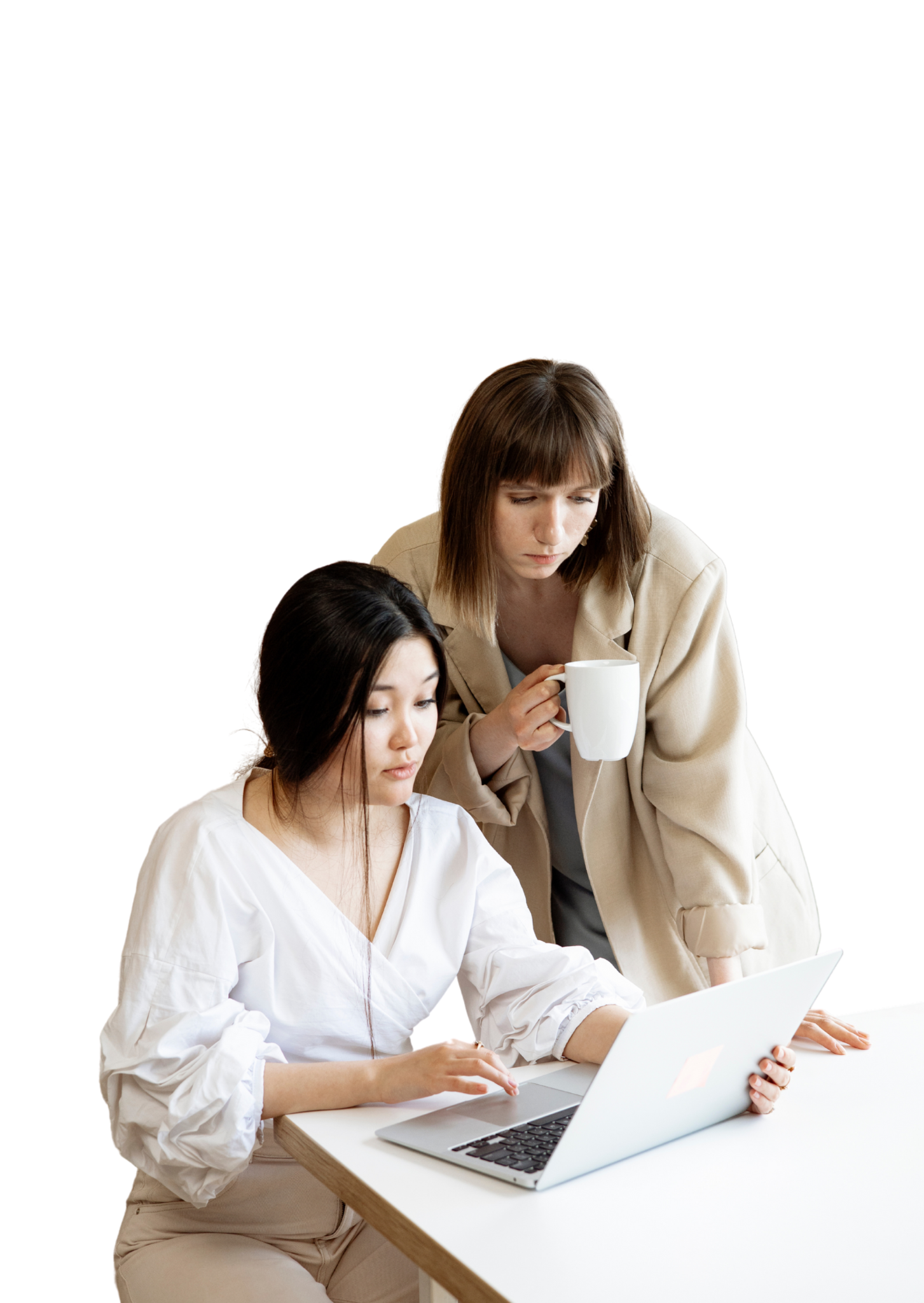 02.
Infographics
Elaborate on what you want to discuss.
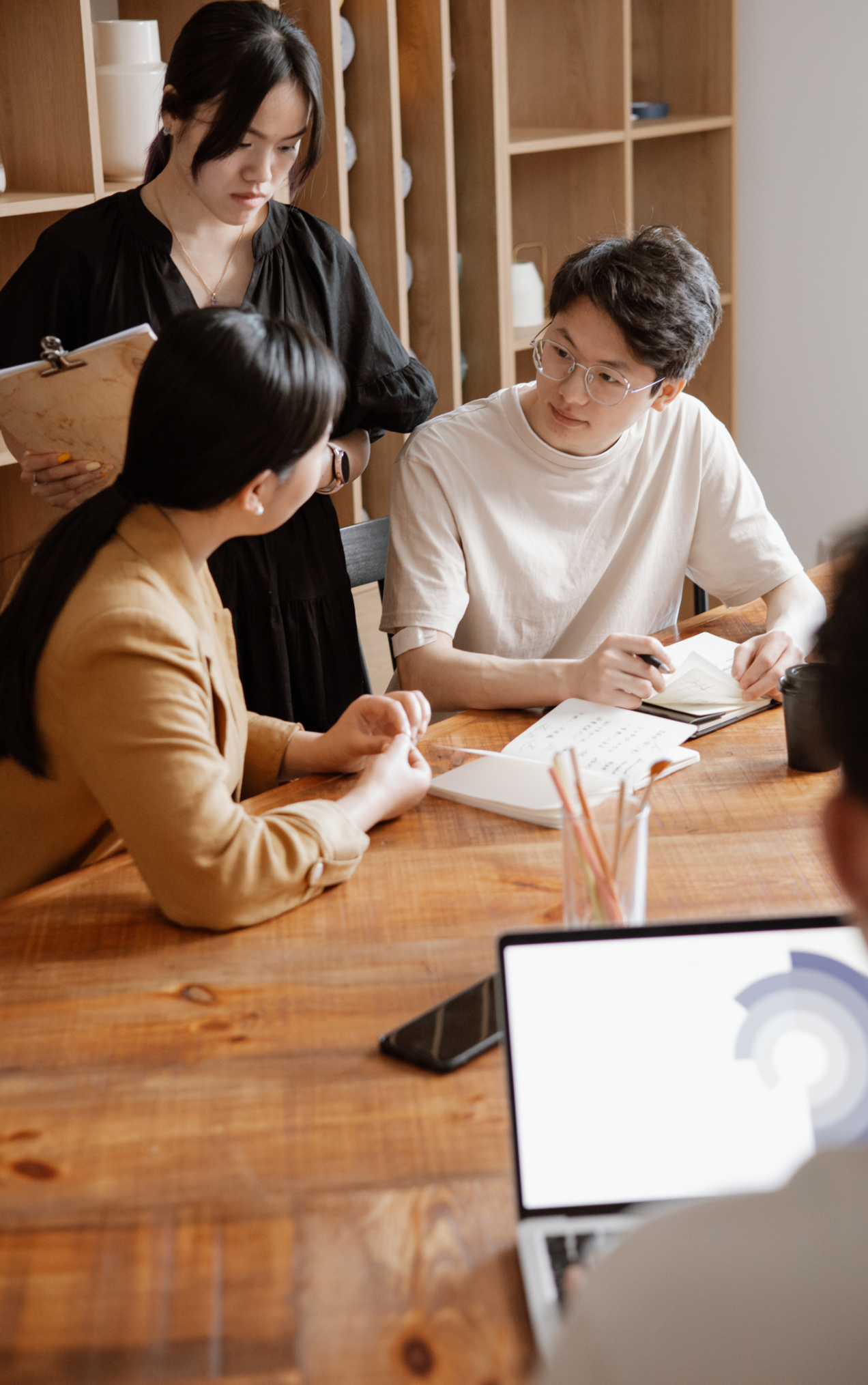 Add Your Title
Presentations are communication tools that can be used as demonstrations.
Example
Example
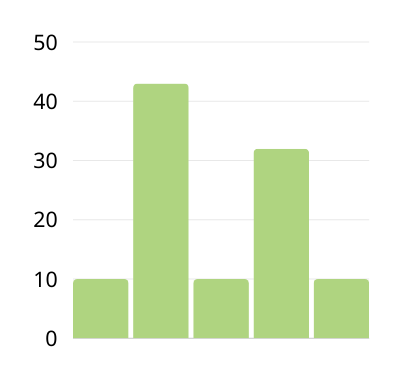 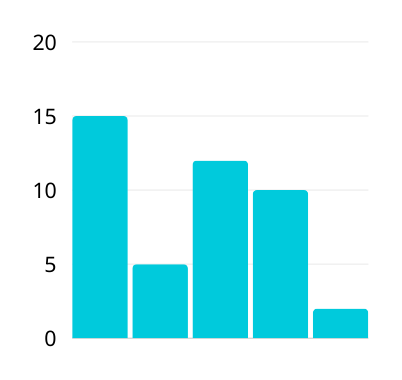 Add a Timeline Page
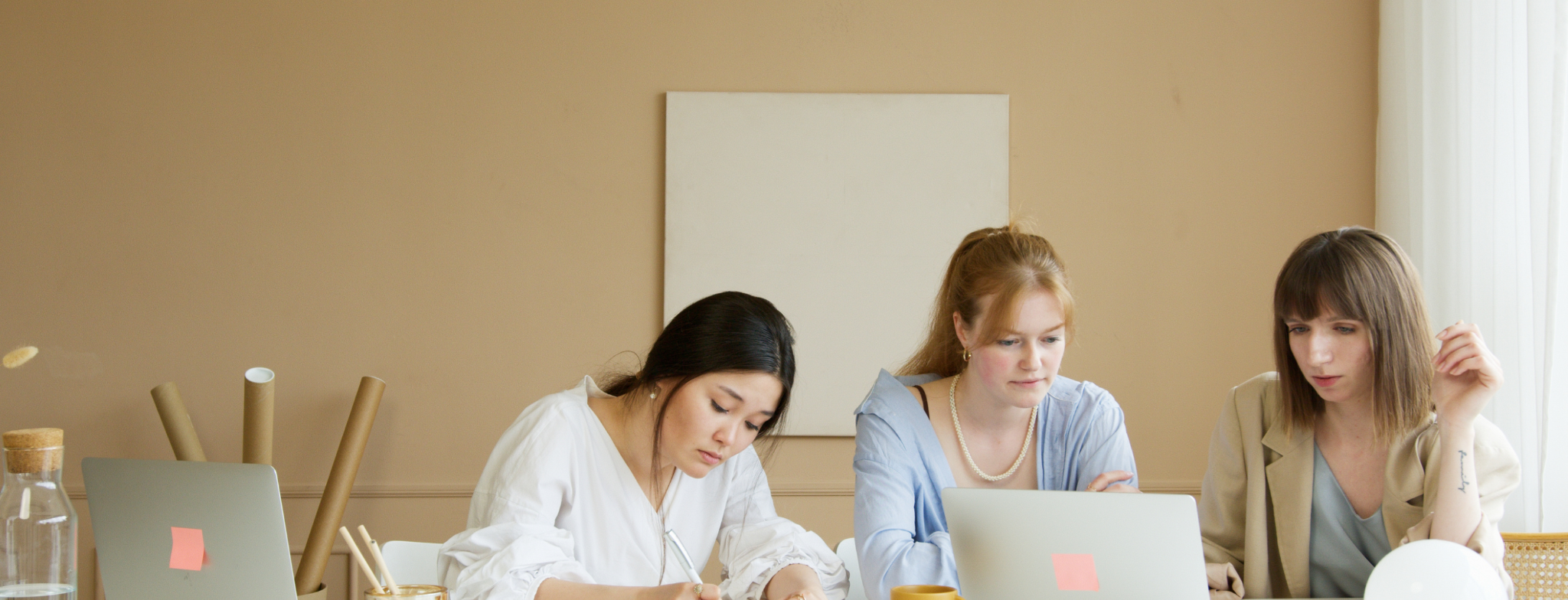 Add a 
main point
Add a 
main point
Add a 
main point
Add a 
main point
Elaborate on what you want
to discuss.
Elaborate on what you want
to discuss.
Elaborate on what you want
to discuss.
Elaborate on what you want
to discuss.
Your Title
01. 
Main Point
03. 
Main Point
Lorem ipsum dolor sit amet, consectetur adipiscing elit, sed do eiusmod tempor
Lorem ipsum dolor sit amet, consectetur adipiscing elit, sed do eiusmod tempor
2024
02. 
Main Point
03. 
Main Point
Lorem ipsum dolor sit amet, consectetur adipiscing elit, sed do eiusmod tempor
Lorem ipsum dolor sit amet, consectetur adipiscing elit, sed do eiusmod tempor
Option 1
Presentations are communication tools.
Option 2
Presentations are communication tools.
Option 3
Presentations are communication tools.
Add Your Title
Presentations are communication tools that can be used as demonstrations, lectures, speeches, reports, and more. It is mostly presented before an audience.
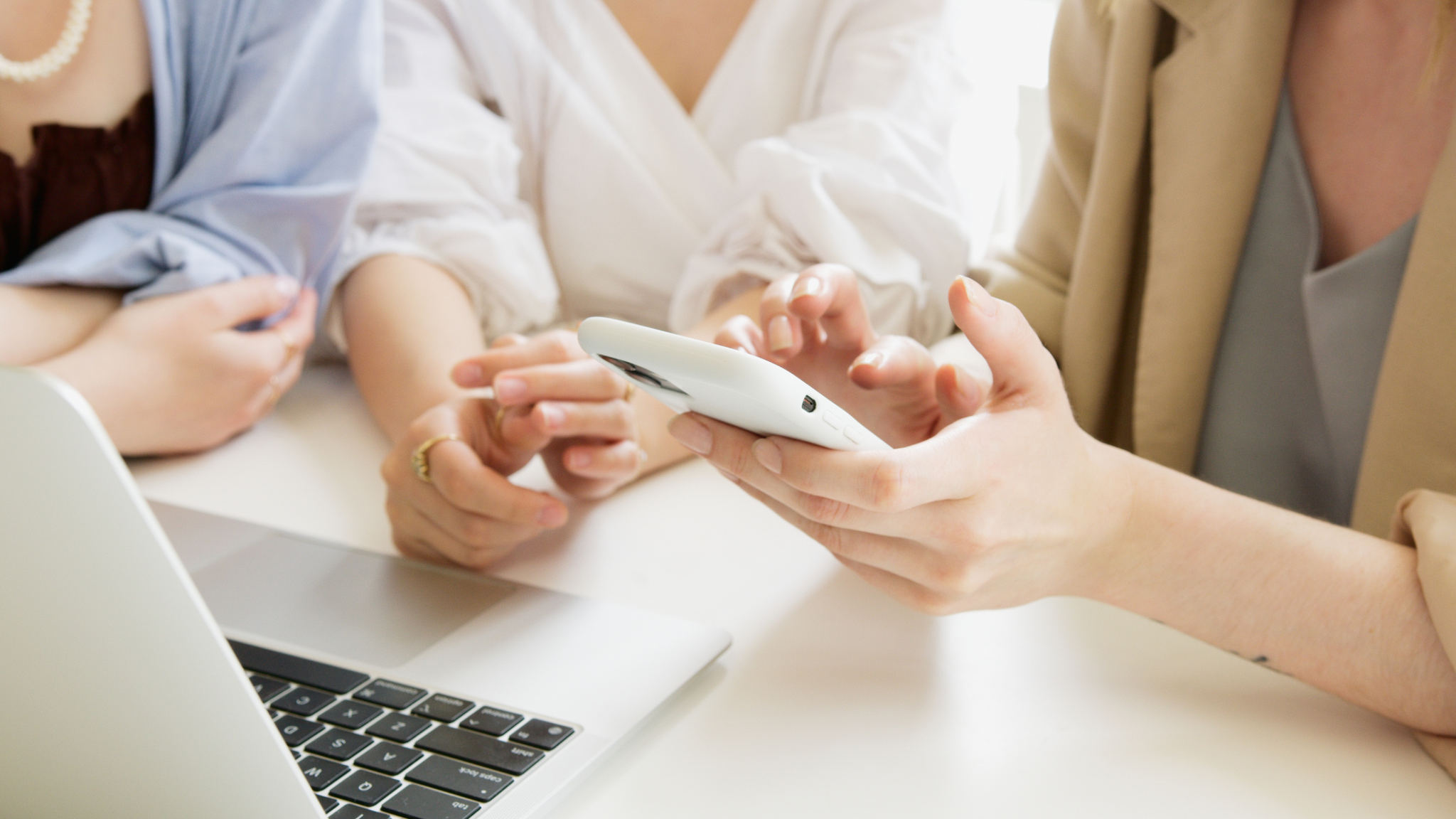 01. 
Main Point
02. 
Main Point
03. 
Main Point
Lorem ipsum dolor sit amet, consectetur adipiscing elit, sed do eiusmod tempor
Lorem ipsum dolor sit amet, consectetur adipiscing elit, sed do eiusmod tempor
Lorem ipsum dolor sit amet, consectetur adipiscing elit, sed do eiusmod tempor
04. 
Main Point
05. 
Main Point
06. 
Main Point
Lorem ipsum dolor sit amet, consectetur adipiscing elit, sed do eiusmod tempor
Lorem ipsum dolor sit amet, consectetur adipiscing elit, sed do eiusmod tempor
Lorem ipsum dolor sit amet, consectetur adipiscing elit, sed do eiusmod tempor
Add an Infographic Page
Presentations are communication tools that can be used as demonstrations, lectures, speeches, reports, and more. It is mostly presented before an audience.
Step 1
Step 2
Step 3
Step 4
Elaborate on the step here
Elaborate on the step here
Elaborate on the step here
Elaborate on the step here
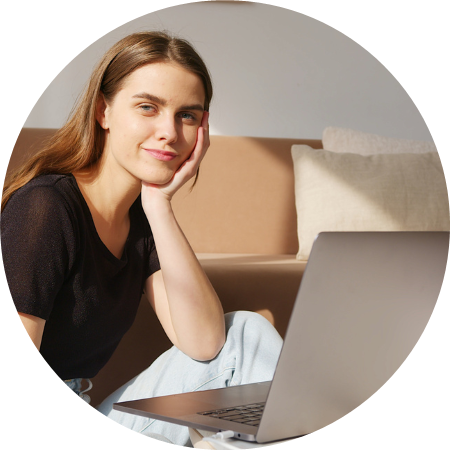 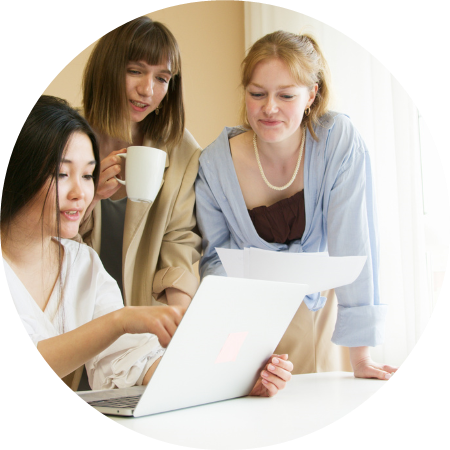 Main Point
Main Point
Proin sed mattis diam, non efficitur sem.

 Phasellus diam erat, lacinia non turpis non, finibus luctus erat.
Proin sed mattis diam, non efficitur sem.

 Phasellus diam erat, lacinia non turpis non, finibus luctus erat.
2020
2024
Main Point
2022
Main Point
2026
Proin sed mattis diam, non efficitur sem.

 Phasellus diam erat, lacinia non turpis non, finibus luctus erat.
Proin sed mattis diam, non efficitur sem.

 Phasellus diam erat, lacinia non turpis non, finibus luctus erat.
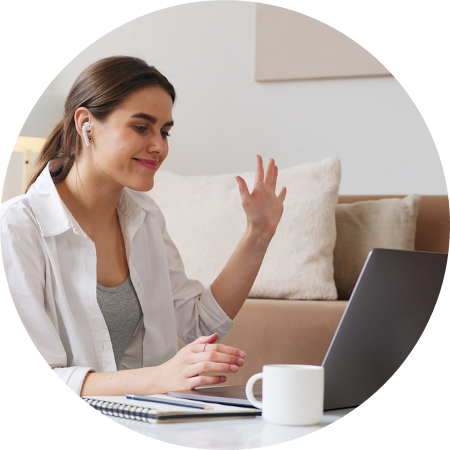 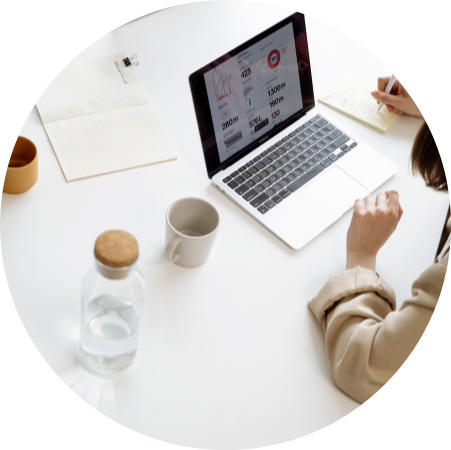 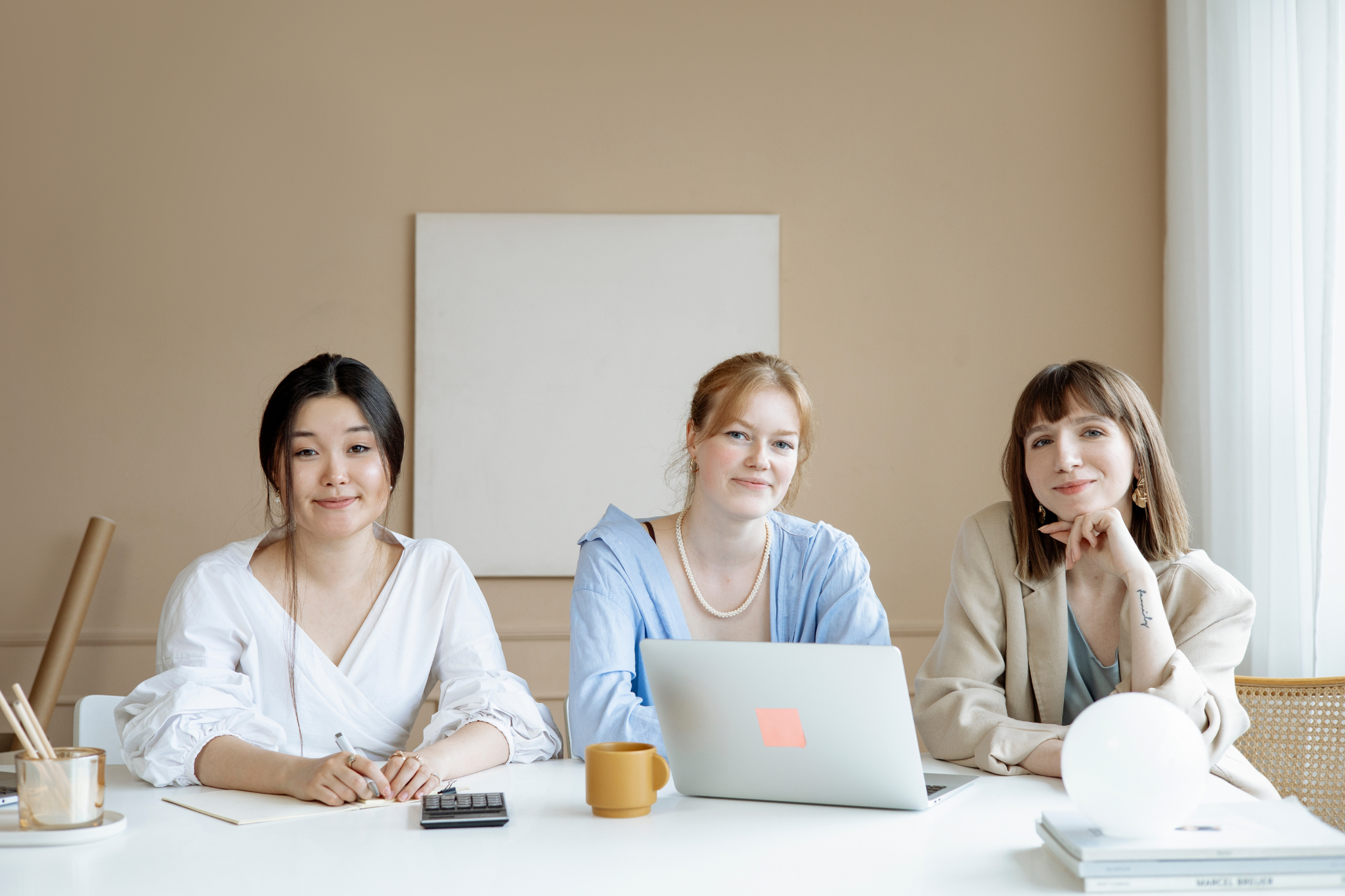 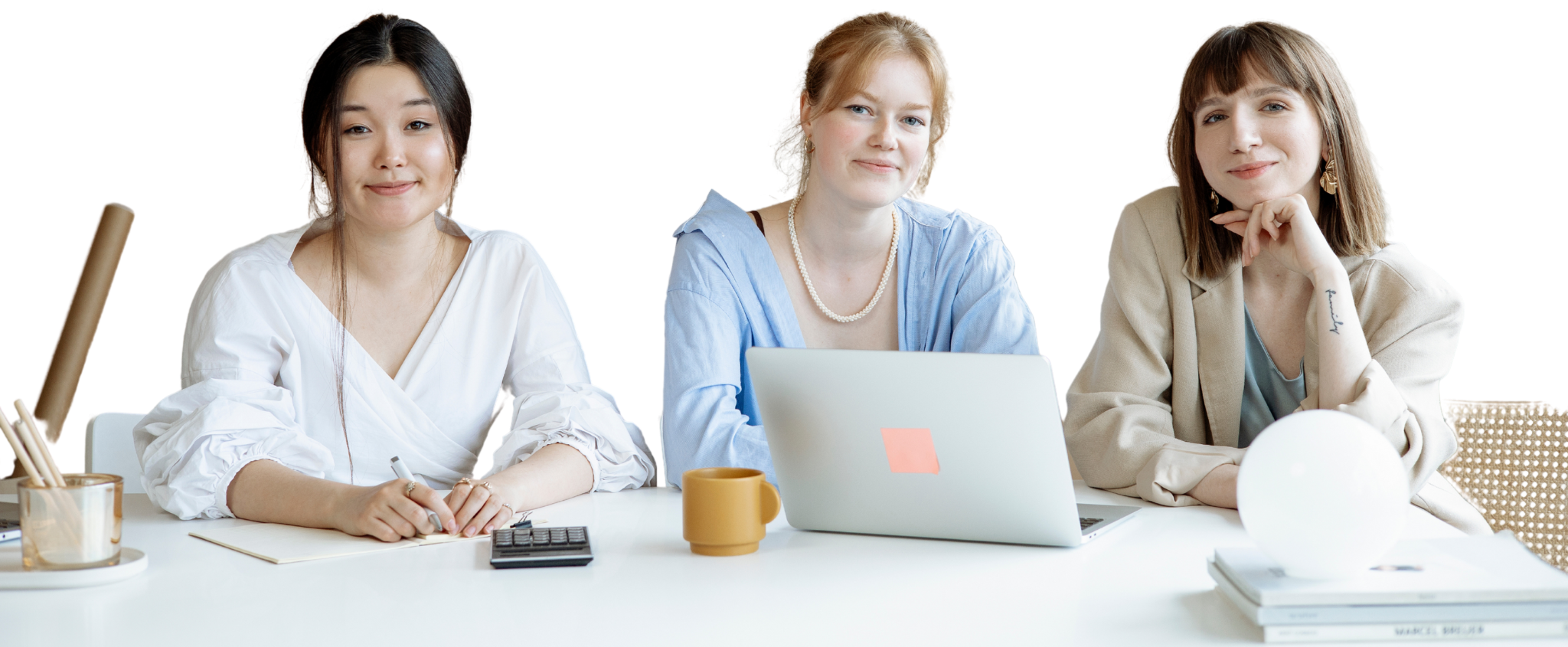 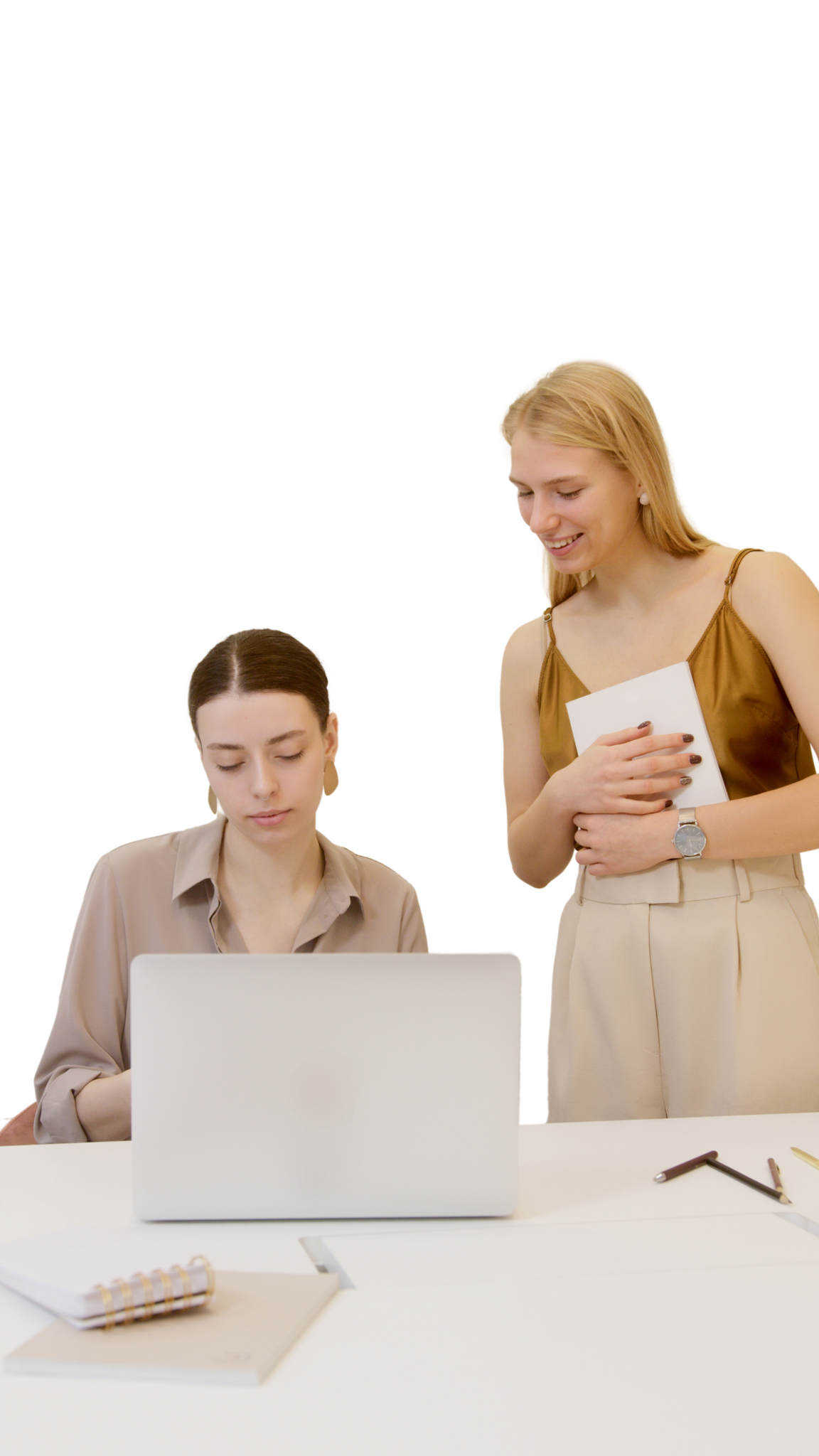 03.
About Us
Elaborate on what you want to discuss.
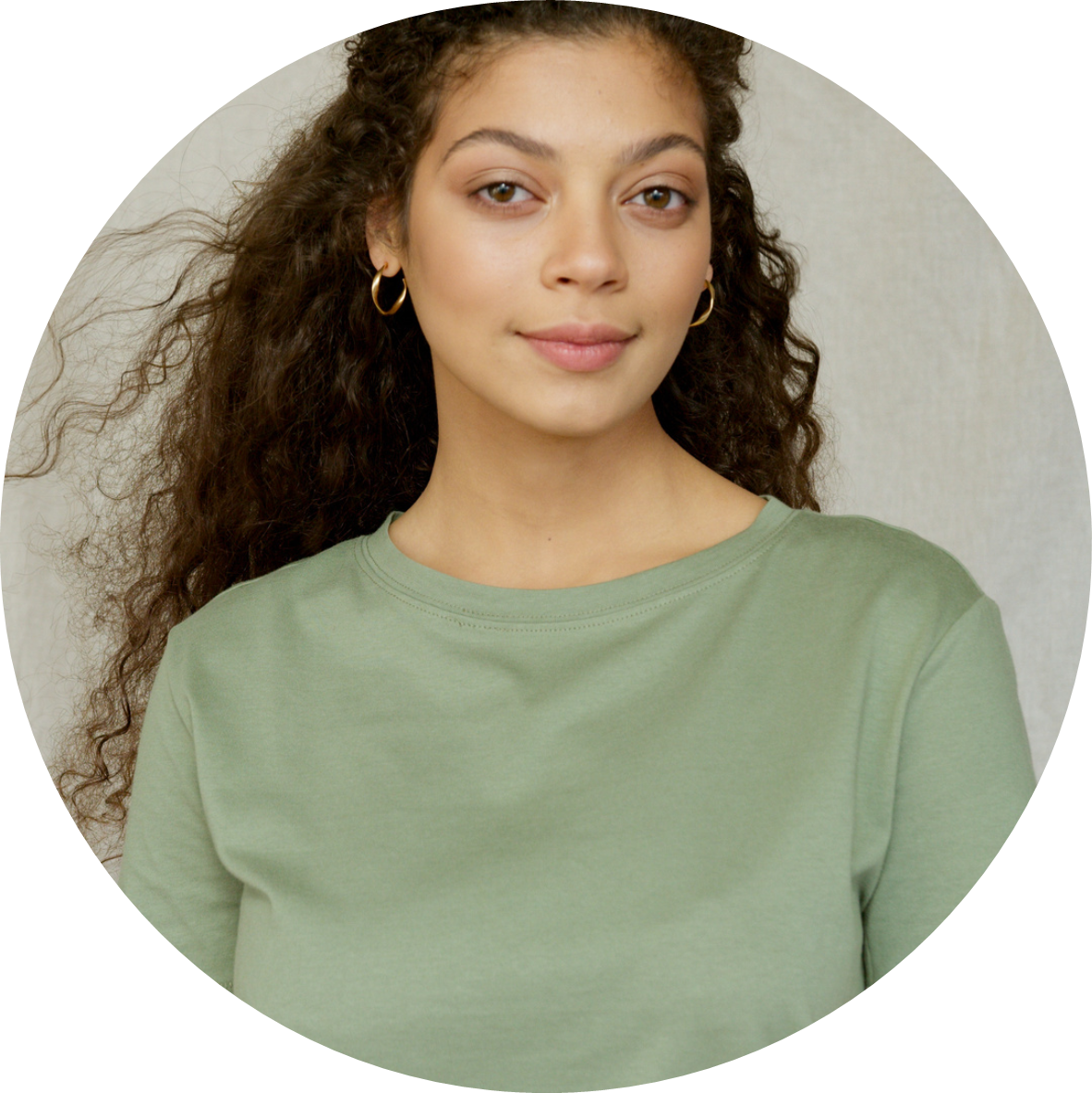 About Us
Lorem ipsum dolor sit amet, consectetur adipiscing elit. Morbi vitae neque imperdiet, facilisis purus non, fermentum dui. Quisque fringilla lectus urna, eu sagittis ipsum ullamcorper sed. Praesent et semper augue.

Maecenas rhoncus leo sit amet est aliquet elementum et eu eros. Praesent cursus tortor eget lacus pellentesque aliquet. Sed eget turpis interdum, tincidunt risus rutrum, lacinia erat. Aliquam ipsum ante, sollicitudin id egestas lacinia, porta ac erat. Mauris ex purus, sodales vitae ipsum vitae, sodales ornare ipsum. Proin in ex leo.
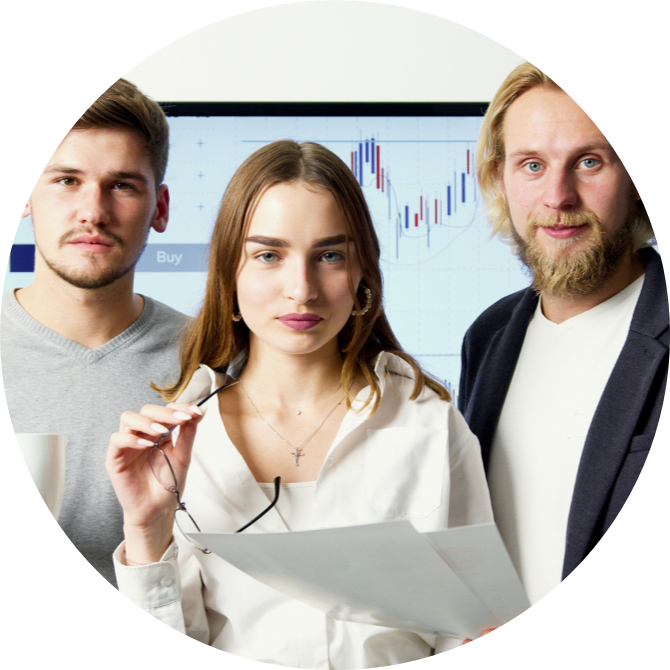 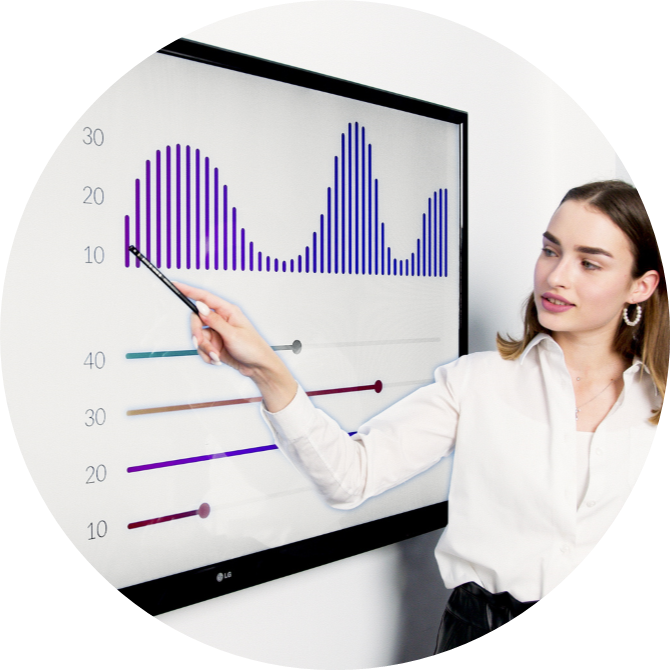 Main Point
Proin sed mattis diam, non efficitur sem. Phasellus diam erat, lacinia non turpis non, finibus luctus erat.
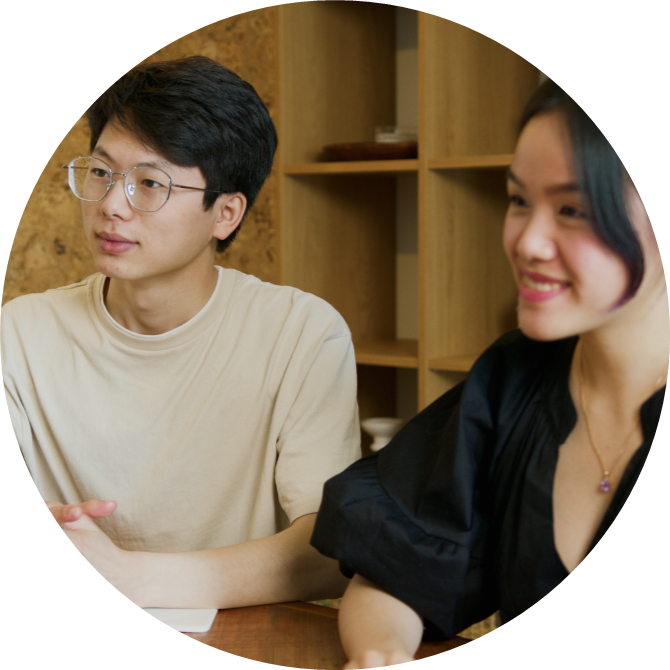 Main Point
Main Point
Proin sed mattis diam, non efficitur sem. Phasellus diam erat, lacinia non turpis non, finibus luctus erat.
Proin sed mattis diam, non efficitur sem. Phasellus diam erat, lacinia non turpis non, finibus luctus erat.
Resource 
Page
Use these design resources in your
Canva Presentation.
This presentation template uses the following free fonts:
Titles: Planquin Dark
Headers: Noto Sans
Body Copy: Noto Sans
You can find these fonts online too. Happy designing! 

Don't forget to delete this page
before presenting.
This presentation template is free for everyone to use thanks to the following:
SlidesCarnival for the presentation template
Pexels for the photos
Happy designing!